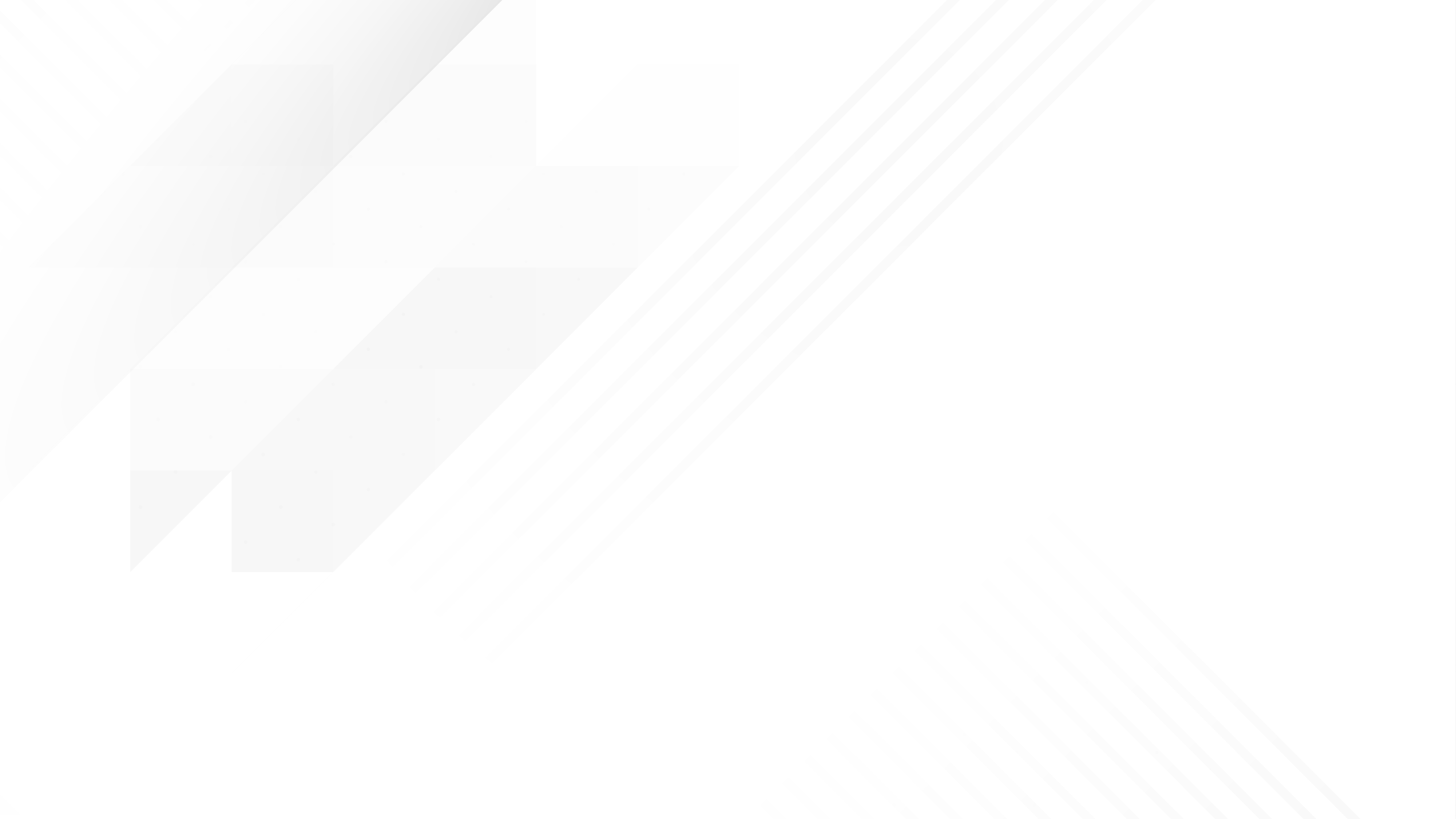 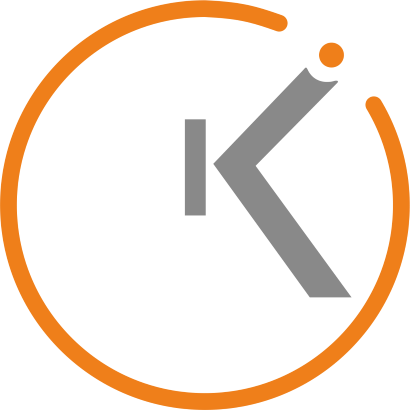 КАЛИНИНГРАДСКИЙ ОБЛАСТНОЙ ИНСТИТУТ РАЗВИТИЯ ОБРАЗОВАНИЯ
Введение обновленных ФГОС в образовательных организациях Калининградской области в 2022 году
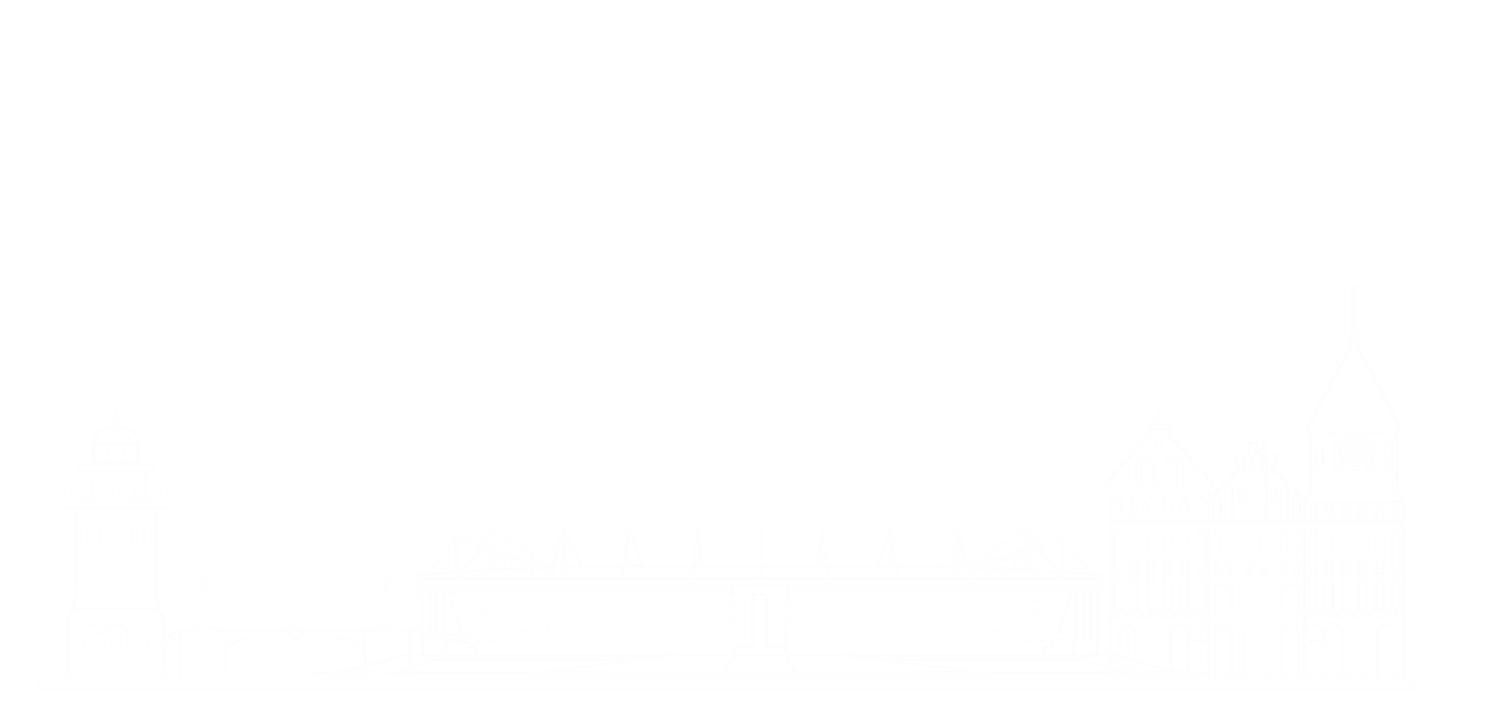 Совещание с представителями муниципальных органов УО, методических служб
03.02.2022
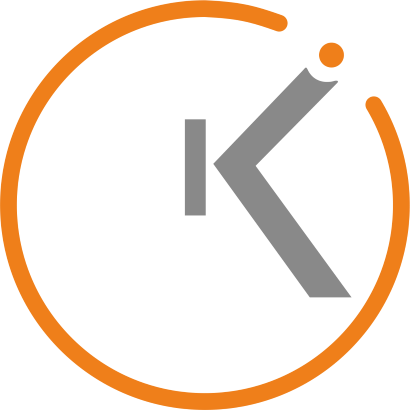 Повестка совещания
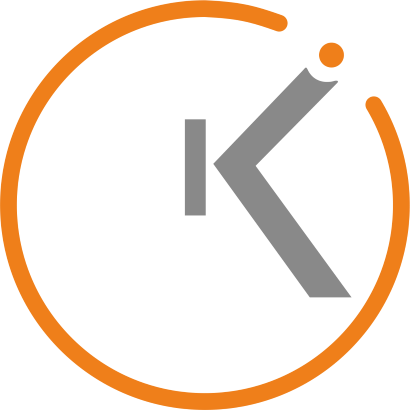 1. О введении обновленных ФГОС в регионе: акценты и контрольные точки.
2. Формирование муниципального плана-графика введения обновленных ФГОС НОО и ООО.
3. Создание системы муниципальных консультационных пунктов по вопросам введения обновленных ФГОС.
4. Определение муниципального координатора по вопросам введения обновленных ФГОС. Функционал представителя муниципального органа правления образованием, руководителя муниципальной службы и муниципального координатора.
5. Организация мониторинга готовности к введению обновленных ФГОС НОО, ФГОС ООО на муниципальном уровне.
6. Алгоритм действий учителя в процедуре апробации Примерных рабочих программ.
7. Организация ПК специалистов муниципальных органов УО и муниципальных методических служб по программе повышения квалификации Академии Минпросвещения России.
8. Организация ПК руководителей ОО и педагогов НОО и ООО по реализации требований обновленных стандартов в работе учителя.
9. Ответы на вопросы
2
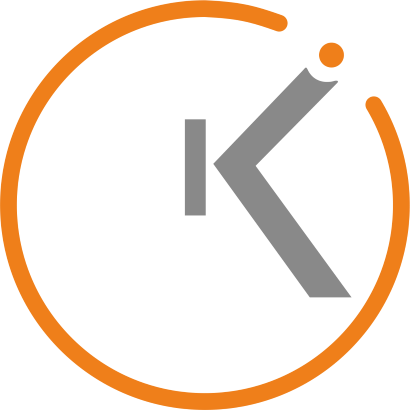 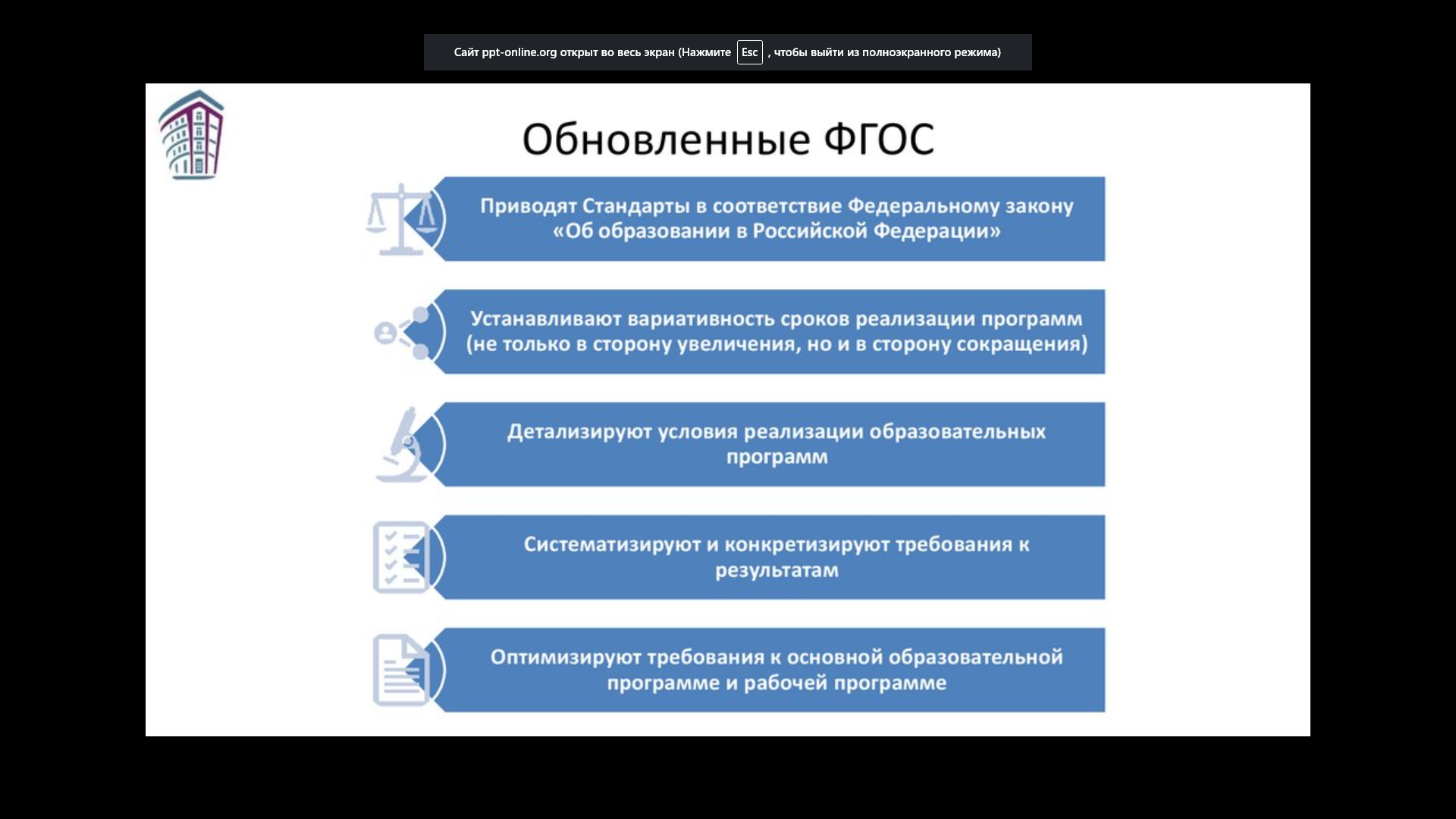 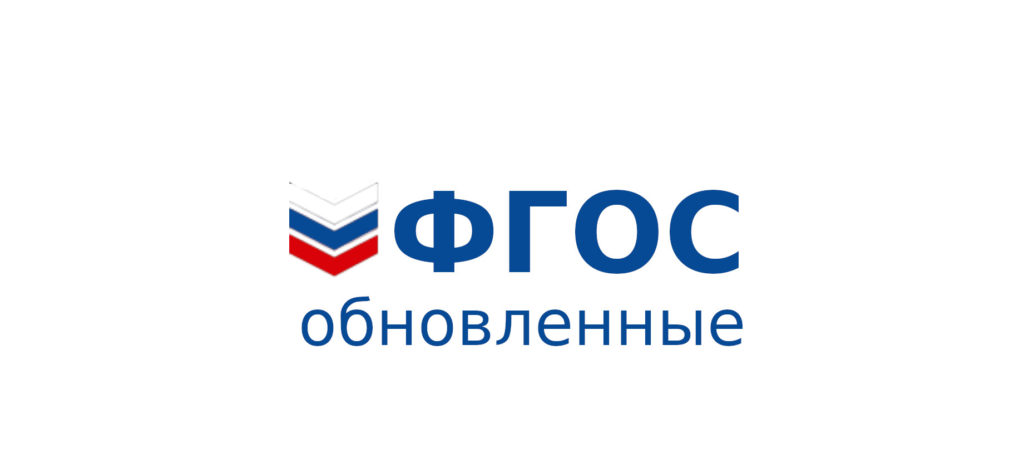 3
Взаимосвязь формирования функциональной грамотности и реализации ФГОС
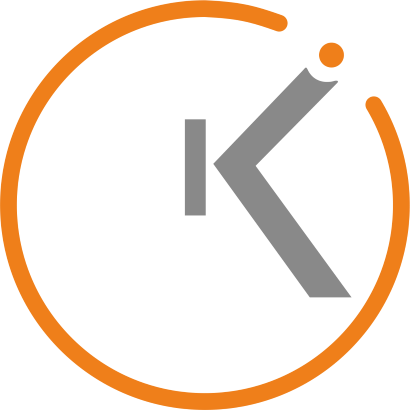 Государственный образовательный стандарт общего образования
Требования к результатам освоения 
общеобразовательных программ
Личностные результаты:
Самоопределение
Смыслообразование
Морально-этическая ориентация
Предметные результаты:
Освоение, преобразование и применение знаний на основе имеющихся знаний и познавательных учебных действий
Метапредметные результаты:
Регулятивные
Коммуникативные
Познавательные
Формирование функциональной грамотности
4
Контрольные точки
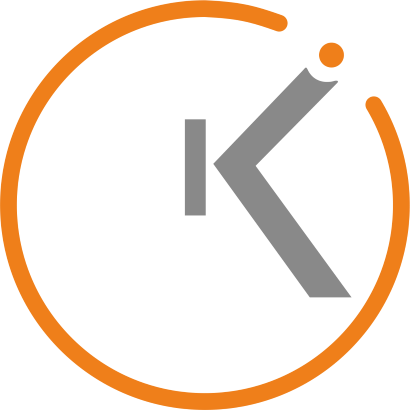 5
Муниципальный план-график
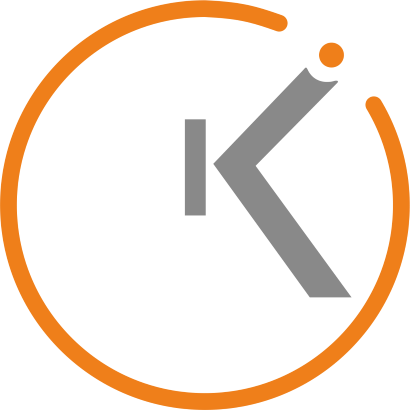 6
Муниципальный консультационный пункт
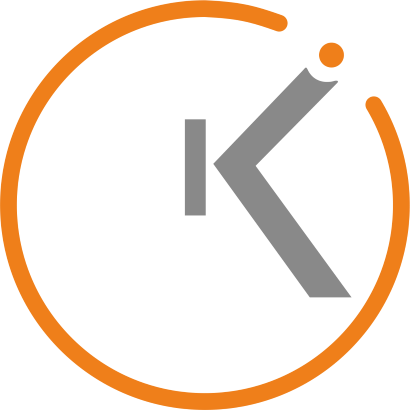 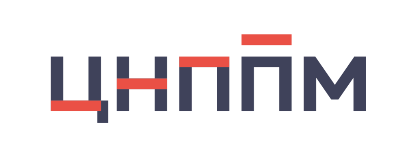 Сеть муниципальных консультационных пунктов
Запуск работы муниципального консультационного пункта:

Определение мун. координатора
Определение количества и состава МКС
Определение целевой аудитории сопровождения на 2022 г.
Работа МКС по мун. плану-графику
Участие в еженедельных рабочих ВКС
Мун. Метод. служба
Мун.
орган УО
Муниципальные координаторы
ОО
Региональные методисты и тьюторы
Муниципальные тьюторы
Вопросы содержания обновленных ФГОС
7
Функционал координаторов введения ФГОС в МО
8
Мониторинг готовности к введению ФГОС
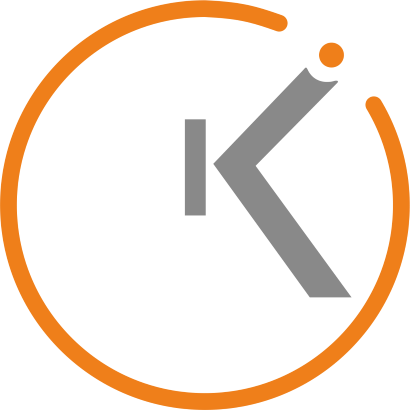 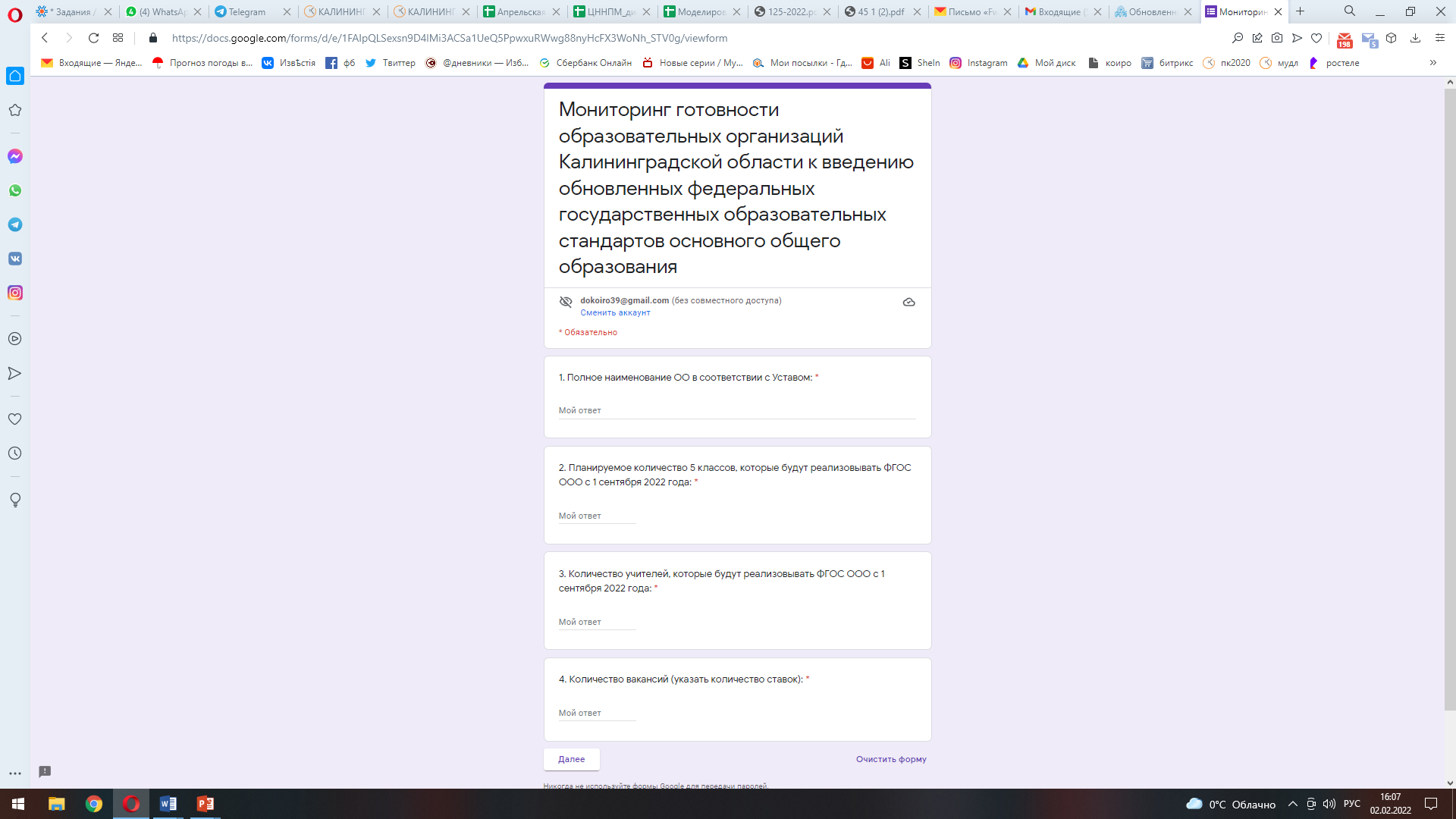 Сроки заполнения форм мониторинга:
с 04 февраля по 15 февраля 2022 г

Анализ результатов мониторинга на региональном уровне
С 16 по 20 февраля 2022 г.

Анализ результатов мониторинга на муниципальном уровне:
С 21 февраля по 28 февраля 2022 г.

Формы мониторинга:
https://forms.gle/3hgwrBC7GWpxij9C8  – уровень НОО
https://forms.gle/pJ4kzD9dt2JfAV3L9  – уровень ООО
Контактное лицо: 
Александр Александрович Масаев – администратор регионального проектного офиса 
Тел. 8 999 255 60 13, эл. почта jhmwmw@gmail.com
9
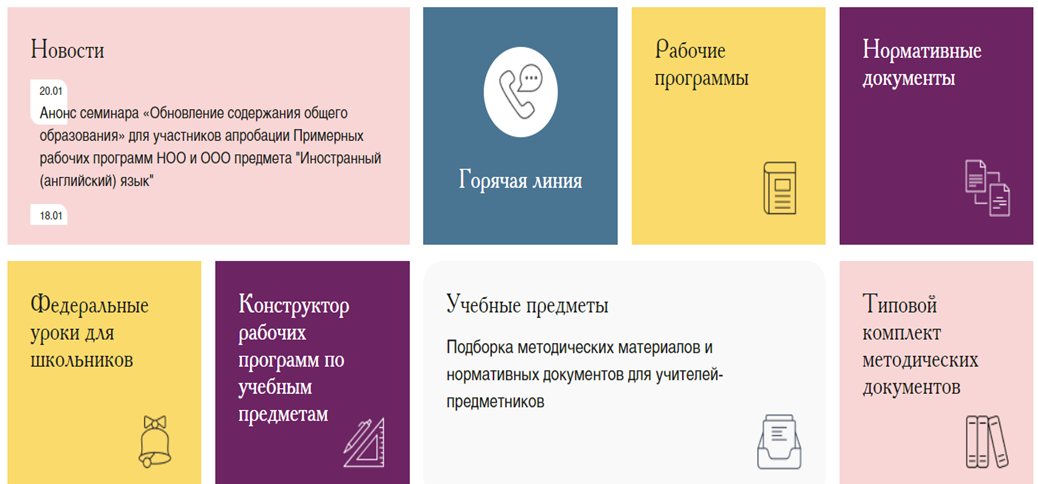 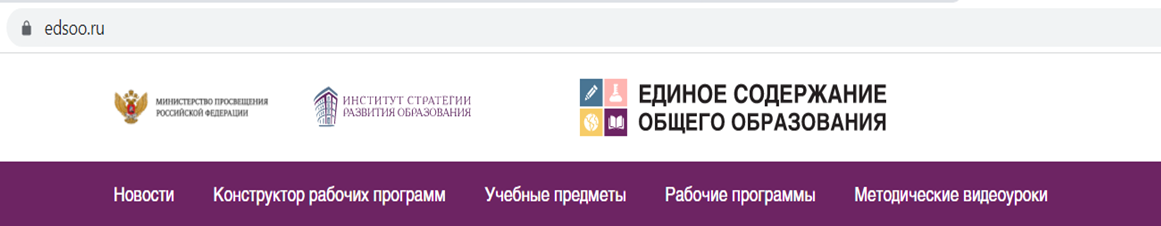 с 10.01.2022 по 30.04.2022 
доступно участие в апробации примерных рабочих программа в форме «АНКЕТА» (вид апробации «Экспертная оценка»),         которая включает экспертизу:
Примерных рабочих программ 
Типового комплекта методических материалов
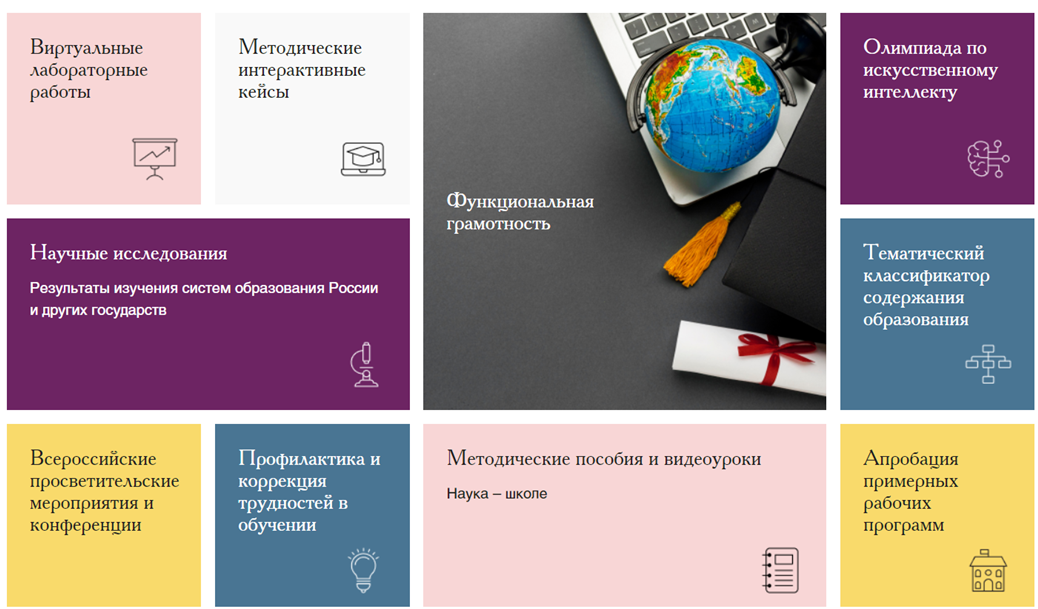 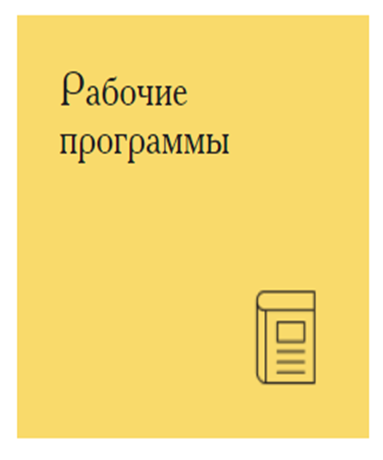 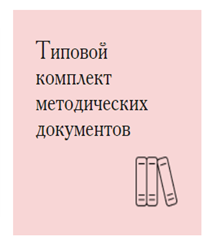 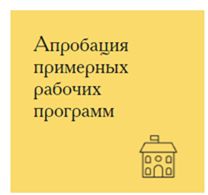 [Speaker Notes: Институтом стратегии развития образования РАО разработан электронный ресурс, для обеспечения методического сопровождения образовательных организаций Российской Федерации с целью улучшения качества образования. 
Ресурс содержит:
«Конструктор рабочих программ» – удобный бесплатный онлайн-сервис для быстрого создания рабочих программ по 26-ти учебным предметам, которым смогут пользоваться учителя 1-4 и 5-9 классов, завучи, руководители образовательных организаций, родители (законные представители) обучающихся;
Примерные рабочие программы по 16-ти учебным предметам начального общего образования и 22-м учебным предметам основного общего образования;
Методический материал (например в виде пособий, видеоуроков, интерактивных кейсов, записи вебинаров и т.д.);
Кроме того, на данном ресурсе размещается информация об актуальных событиях в системе общего образования (просветительские мероприятия, семинары, функциональная грамотность), также посредством ресурса предоставляется возможность обсуждения и апробации текущих проектов нормативных документов (ООП, примерных рабочих программ).]
Алгоритм действий учителя в процедуре апробации
Шаг 1. Учитель определяет для себя предмет для апробации
Шаг 2. Самостоятельно регистрируется на федеральном портале https://clck.ru/arxXp  + информирует о заходе на процедуру муниципального координатора
Шаг 3. Изучает содержание Примерной рабочей программы и в период до 30.04.2022 заполняет анкету (Опрос учителей – участников экспертизы примерных рабочих программ) по ссылке: https://clck.ru/XyHX4 
Шаг 4. Изучает, проводит экспертизу Типового комплекта методических документов и в период до 30.04.2022 заполняет анкету (Опрос учителей – участников экспертизы Типового комплекта методических документов) по ссылке : https://clck.ru/XyHbL
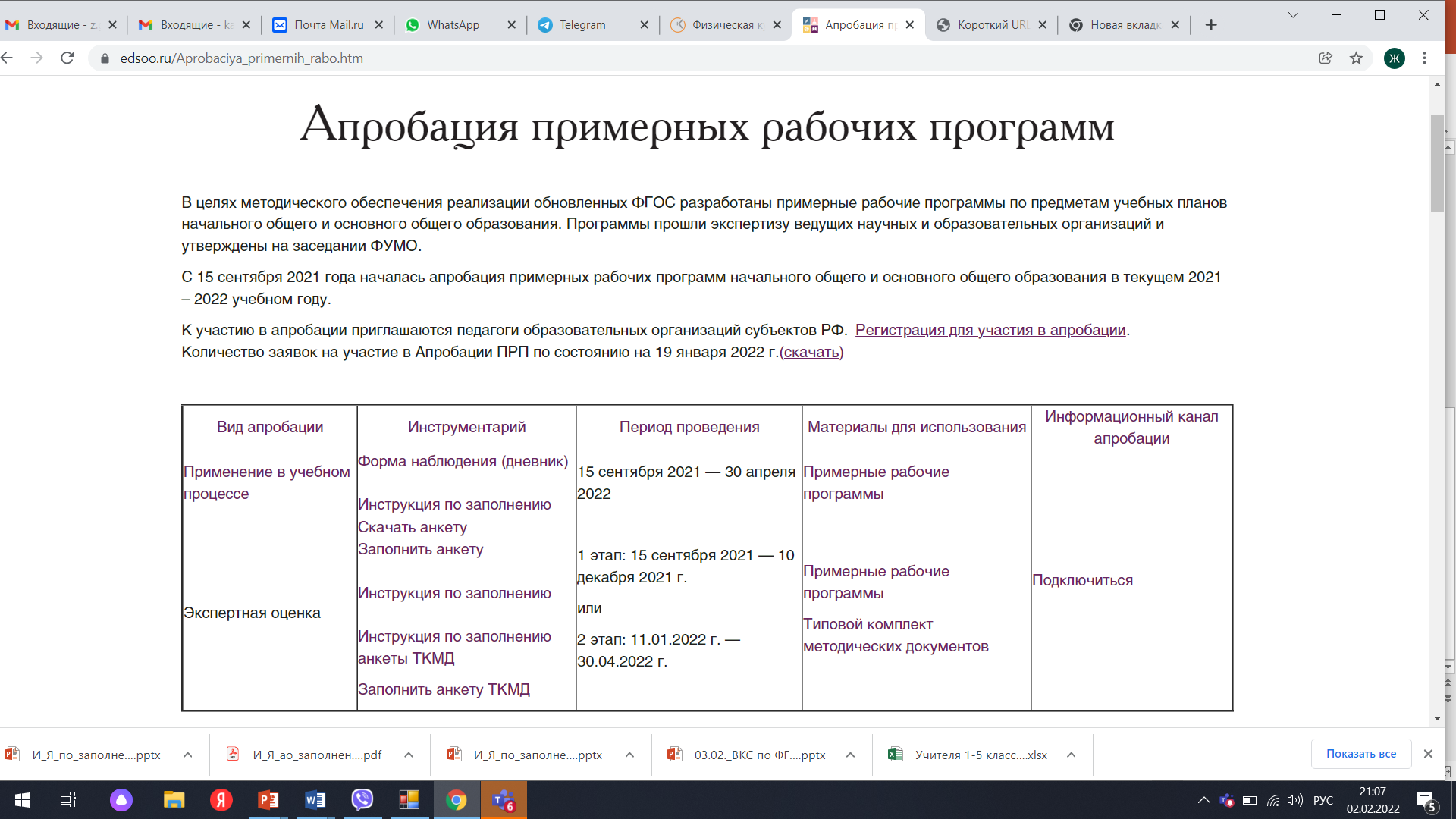 РЕЗУЛЬТАТ: успешная адаптация учителя к условиям реализации обновленных ФГОС с 01.09.2022 г. + электронный сертификат в портфолио
Контактное лицо: 
Жанна Геннадьевна Козина – заместитель заведующего кафедрой общего образования КОИРО, 
тел. 8 905 240 86 02, эл. почта kafedrakoiro@gmail.com
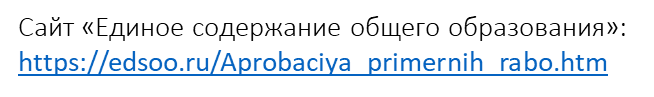 ПК для специалистов муниципальных органов УО и муниципальных методических служб
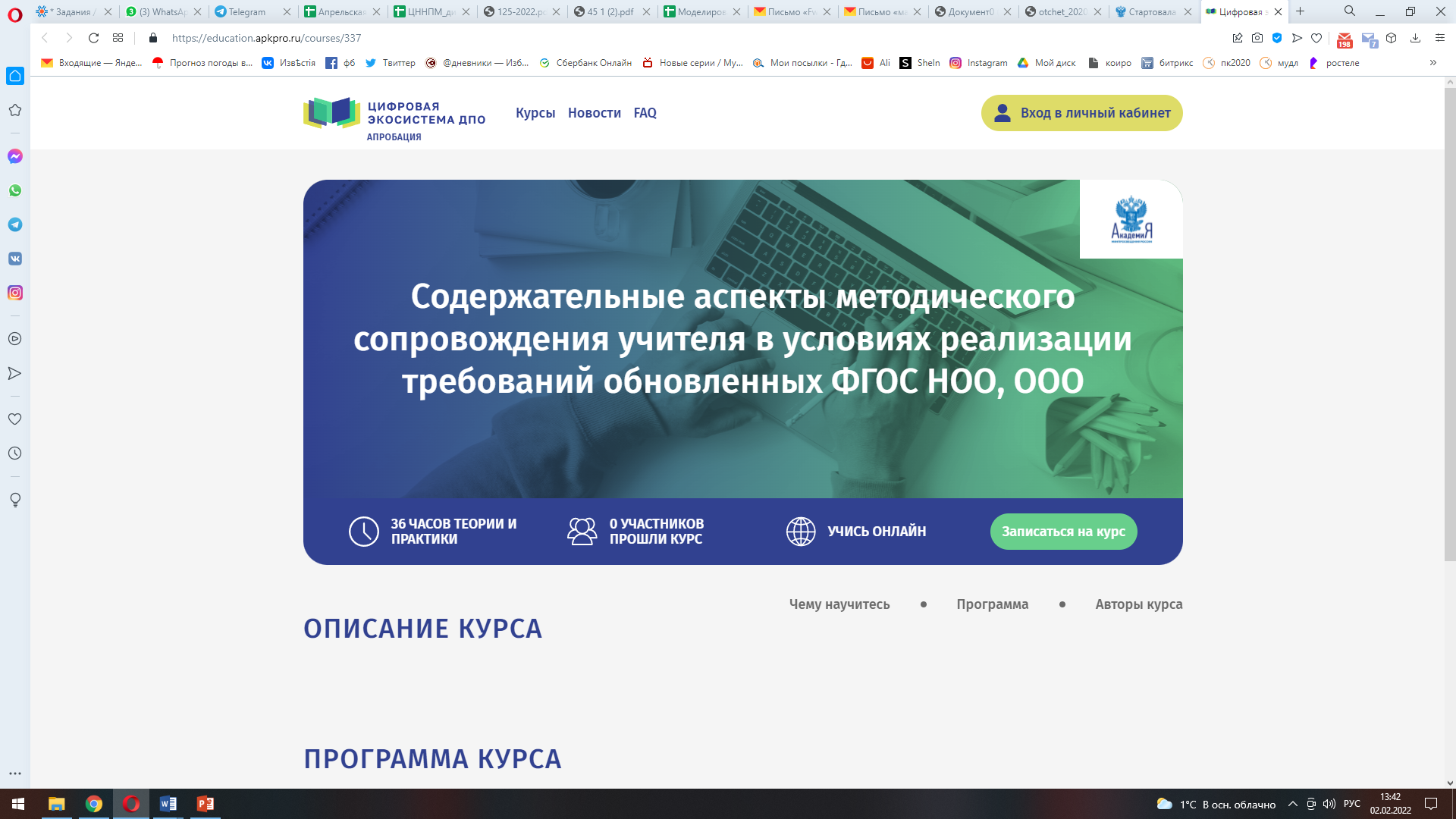 Контактное лицо: 
Ирина Николаевна Самкова 
-  
начальник отдела тьюторского сопровождения ЦНППМ

Тел. 8 913 488 39 14, Эл. почта isamkowa@gmail.com
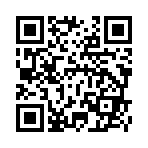 Запись на курс: https://education.apkpro.ru/courses/337
12
ПК педагогических работников, руководителей, работников муниципальных служб
ПК для педагогических работников
ПК для руководителей
Сетевая программа ПК из фед. реестра  
      (Академия Минпросвещения РФ и КОИРО)
Для учителей НОО и ООО
Очно-заочная форма, 36 часов
Очные практикумы по разработке рабочих программ 
       проектированию уроков и учебных заданий
Старт – 1 апреля 2022 года в рамках планового ПК, далее – июнь/август.
160 директоров школ
Очно в формате выездного интенсива
Преподаватели – команда Академии Минпросвещения РФ
Старт – апрель 2022
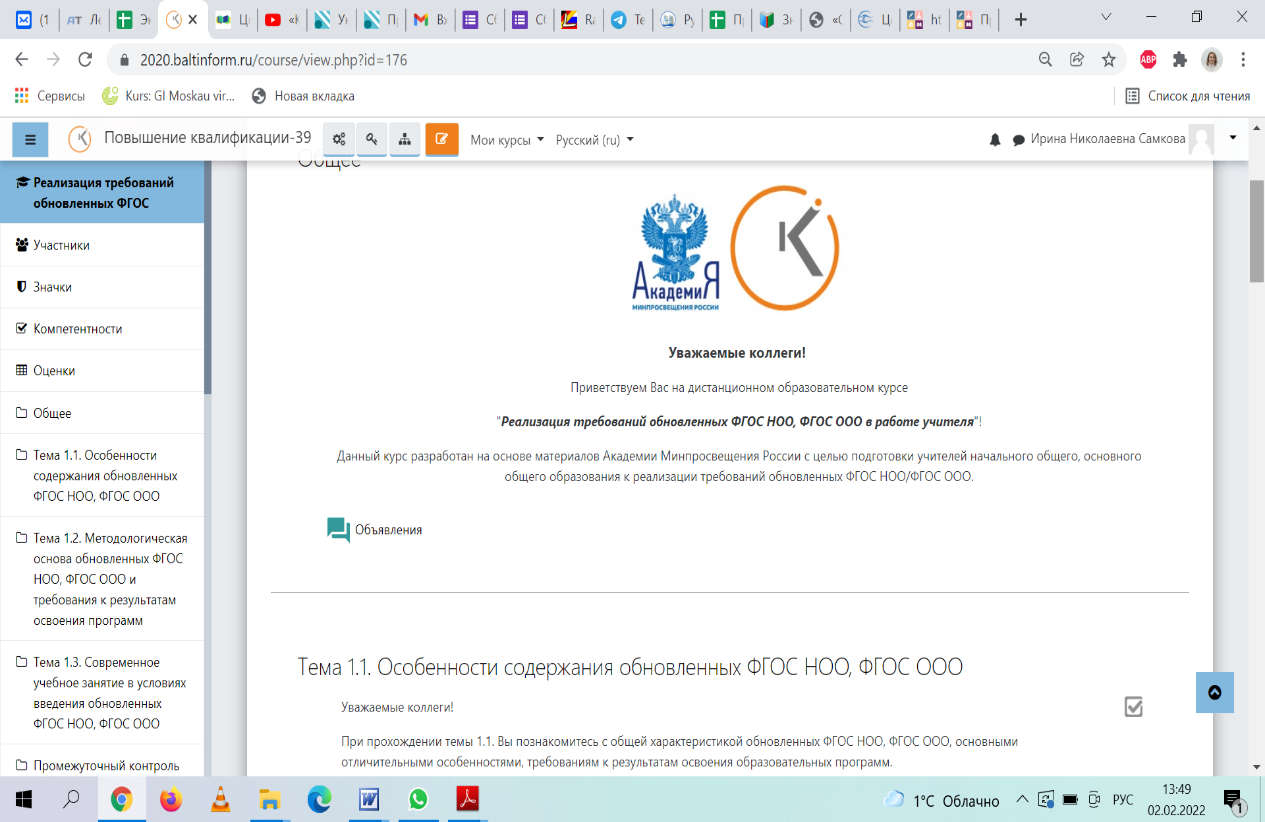 Дистанционный курс:
Нормативное и методическое обеспечение внедрения обновленных ФГОС НОО, ФГОС ООО
Примерная рабочая программа по предмету: структура и содержание
Контактное лицо: 
Ирина Николаевна Самкова -  
начальник отдела тьюторского сопровождения ЦНППМ

Тел. 8 913 488 39 14, Эл. почта isamkowa@gmail.com
13